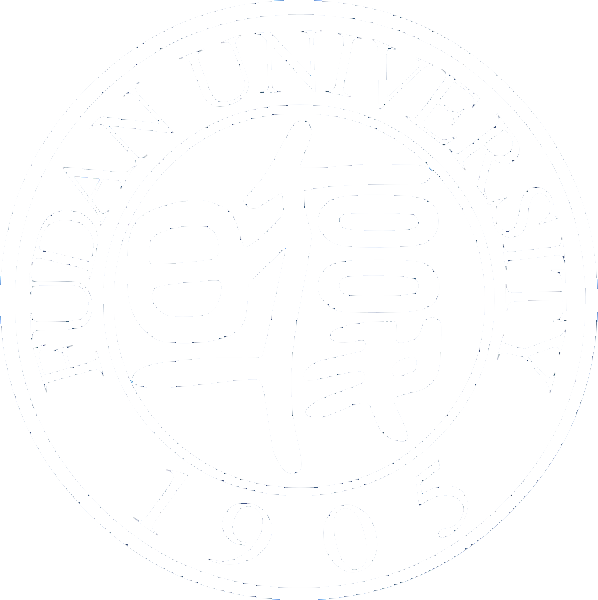 Identifying and developing culturally relevant bolt-on items for EQ-5D-5L in Chinese populations: A Qualitative Study
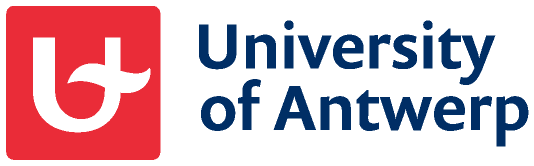 Jingzhi Fan1, Zhuxin Mao2, Fanni Rencz3, Zhihao Yang4, Nan Luo5, Pei Wang1*
1Fudan University, Shanghai, China; 2University of Antwerp, Antwerpen, Belgium; 3Corvinus University of Budapest, Budapest, Hungary; 4Health Services Management Department, Guizhou Medical University, Guiyang, China; 5National University Singapore Saw Swee Hock School of Public Health, Singapore
1. OBJECTIVE
3. RESULTS
EQ-5D might not fully capture certain important aspects of health-related quality of life (HRQoL) in the Chinese population, potentially due to cultural influences on HRQoL concepts. 
Including additional HRQoL dimensions (bolt-ons) could be a solution to retain the original descriptive system of EQ-5D, and to enhance its sensitivity. 
The aim of this study was to identify and develop culturally relevant bolt-ons in China.
A total of 38 participants were interviewed, including HRQoL experts (n=11) and lay persons (x=27, 15 healthy individuals and 12 chronic disease patients). 
More than half of the study sample (n=7, x=17) opined that EQ-5D cannot fully reflect the HRQoL of Chinese population.
Relevance:  The majority emphasized sleep (n=9, x=24), tiredness/lack of strength (n=9, x=25), appetite (n=10, x=24), and social adaption (n=7, x=16) closely related to HRQoL in China. Many lay respondents acknowledged climate adaption (x=17) and emotional control (x=18) as important, differing from expert opinions (n=3). Respondents with chronic diseases placed greater emphasis on appetite and emotional control. Many respondents, especially lay respondents, considered that social support was only partially or not related to HRQoL (n=3, x=17).
 Comprehensibility:  A few participants found climate adaption (n=4, x=1), emotional control (n=2, x=0) and social support (n=1, x=3) difficult to understand. Suggestions were provided  revising the wording of dimension headings (see orange table below for final headings); addition of illustrative explanations/descriptions. 
 Comprehensiveness:  In addition to the candidate dimensions, respondents also mentioned physical exercise (x=2) and memory (n=2), etc. No additional bolt-ons were identified by more than two respondents. 
We iteratively refined the wording of the bolt-on items based on the feedback from all interviews and discussions among the members of the study team.
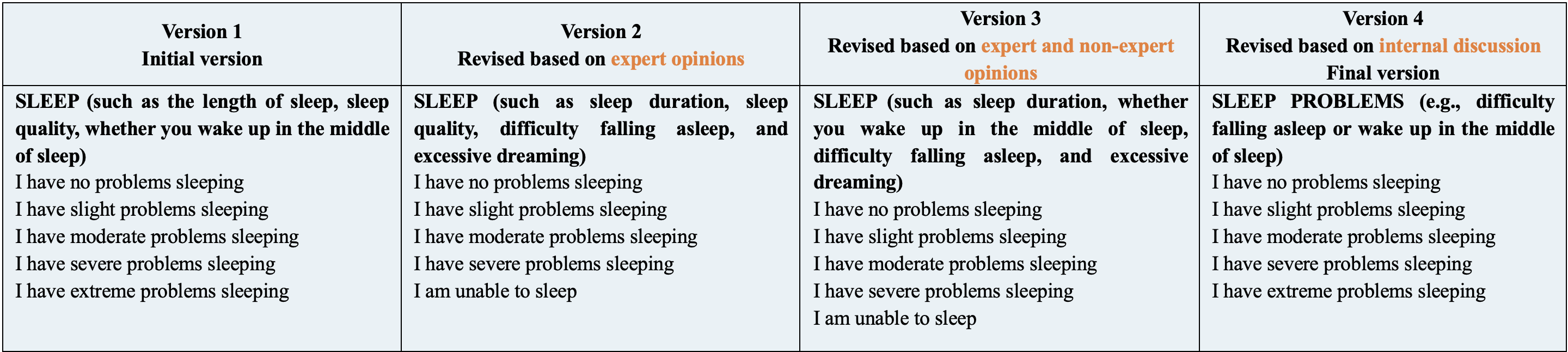 The revisions (sleep as an example) and final version of bolt-on items 

The original texts are in Mandarin and were translated into English
2. METHODS
This study represents the first stage of a larger mixed-methods project,[1] which has been sponsored by the National Natural Science Foundation of China (Project No 72274037), and approved by the EuroQol Research Foundation.
Based on existing systematic reviews[2,3] and qualitative work,[4] we developed seven candidate items, which were relevant and important in HRQoL measurement in China. These included sleep, tiredness/lack of strength, appetite, climate adaption, emotional control, social adaption and social support. 
HRQoL experts, members of the general population, and patients with chronic diseases were invited to participate in semi-structured, face-to-face, one-to-one interviews to evaluate the relevance, comprehensiveness, comprehensibility, and the alignment with standard EQ-5D of each candidate item and its levels. 
Data were thematically analyzed using QSR NVivo version 14.
4. CONCLUSION
Sleep, tiredness/lack of strength, appetite, climate adaption, emotional control, and social adaption closely related to the HRQoL of the Chinese population, but not social support. 
These findings contribute to finalizing the bolt-on items and their wording that will be psychometrically tested in the next stage of the project.
Reference：
[1] MAO Z, FAN J, RENCZ F, et al. Developing and testing culturally relevant bolt-on items for EQ-5D-5L in Chinese populations: a mixed-methods study protocol [J]. BMJ Open, 2024, 14(1): e081140.
[2] MAO Z, AHMED S, GRAHAM C, et al. Similarities and differences in health-related quality of life concepts between the east and the west: a qualitative analysis of the content of health-related quality of life measures [J]. Value Health Reg Issues, 2021, 24: 96-106.
[3] DING Y, MAO Z, LUO N, et al. Differences and common ground in the frameworks of health-related quality of life in traditional Chinese medicine and modern medicine: a systematic review [J]. Qual Life Res, 2024, 33(7): 1795-806.
[4] MAO Z, AHMED S, GRAHAM C, et al. Exploring subjective constructions of health in China: a Q-methodological investigation [J]. Health Qual Life Outcomes, 2020, 18: 1-15.